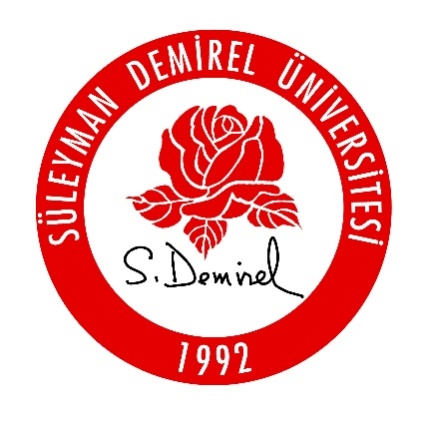 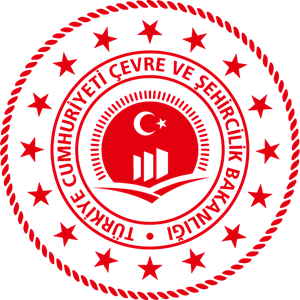 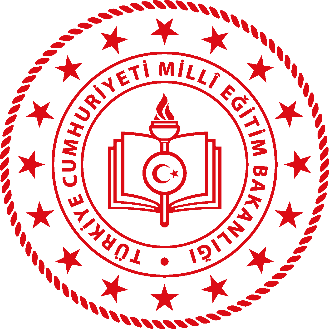 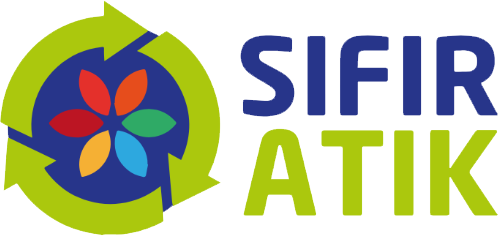 SIFIR ATIK YAKLAŞIMI VE SIFIR ATIK UYGULAMALARI
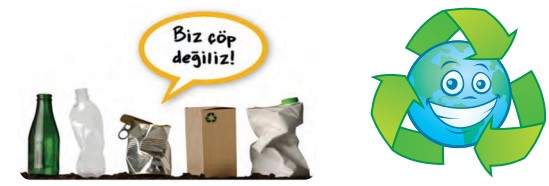 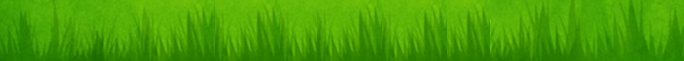 sifiratik.gov.tr                  atikyonetimi.sdu.edu.tr
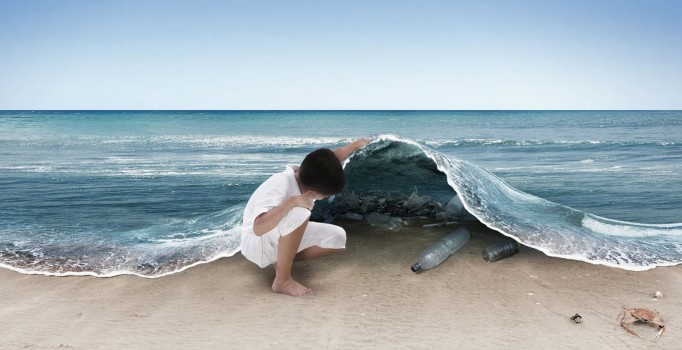 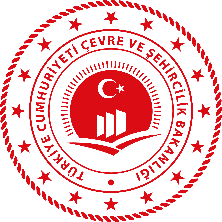 ATIK NEDİR?
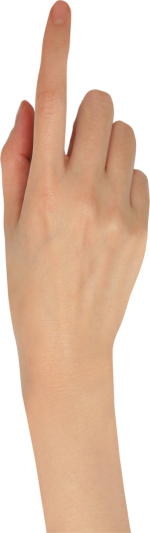 INSANLARIN SOSYAL VE EKONOMIK FAALIYETLERI SONUCUNDA
İşe yaramaz hale gelen,
Kullanım süresi dolmuş
Yaşadığımız ortamdan uzaklaştırılması gereken maddelere; «ATIK» denir.
22.04.2019
2
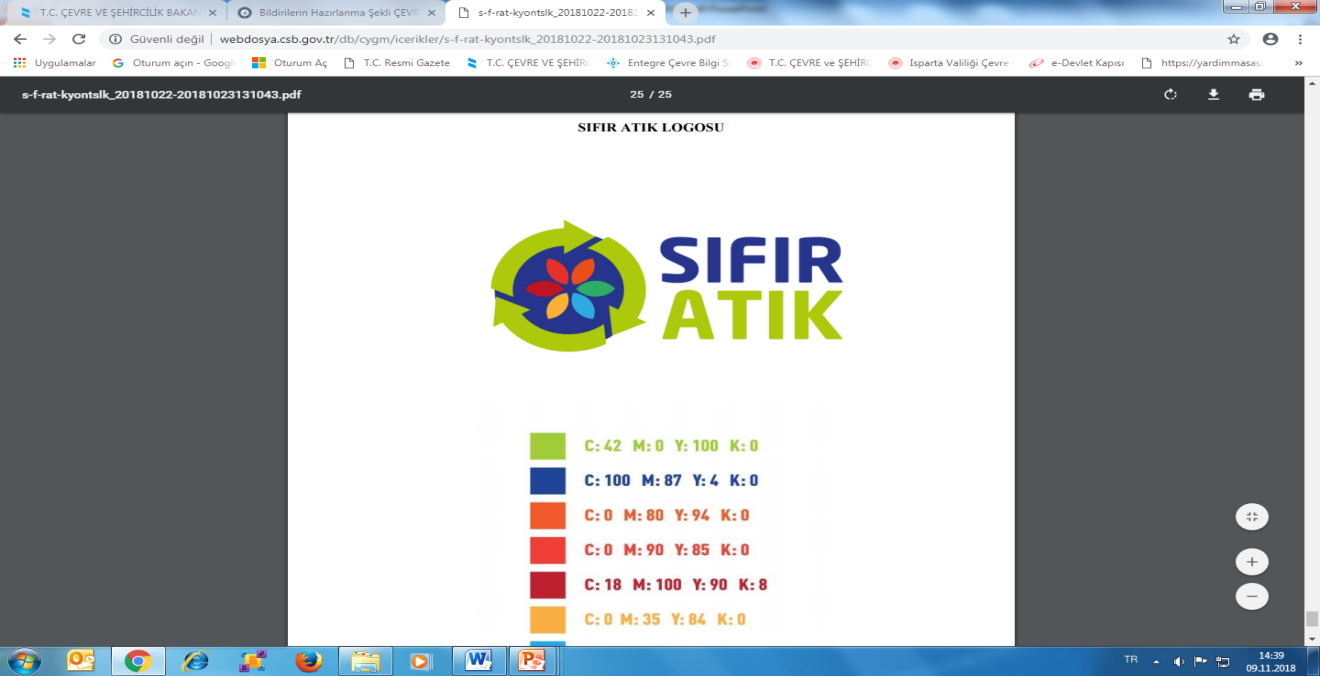 NASIL BAŞLANILIR???
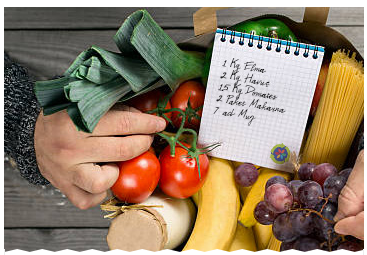 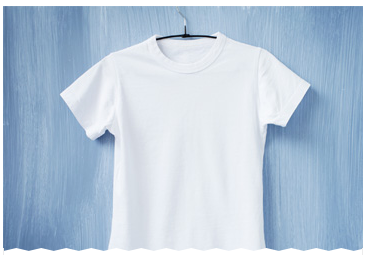 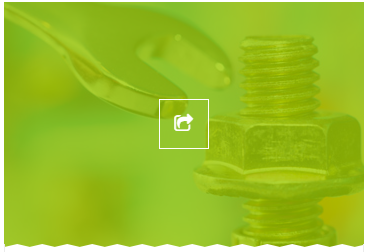 Tüketim alışkanlıklarını 
gözden geçir
Tamir et
İhtiyacından fazlasını 
satın alma
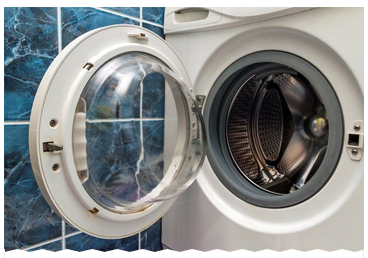 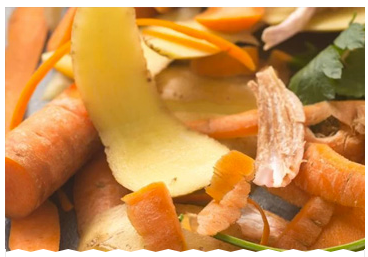 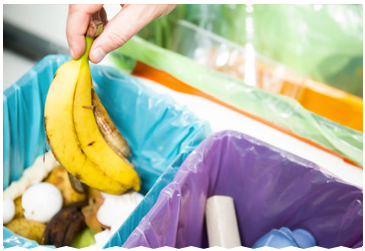 Kompost yap
Eskimeden yenileme
Atığını kaynağında ayrıştır
Tamir et
YENİDEN KULLANMA…
4
YENİDEN KULLANMA…
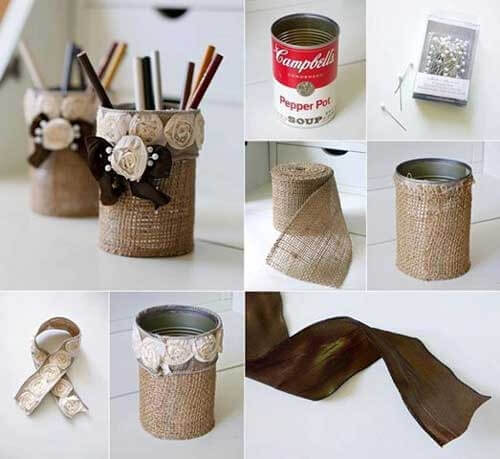 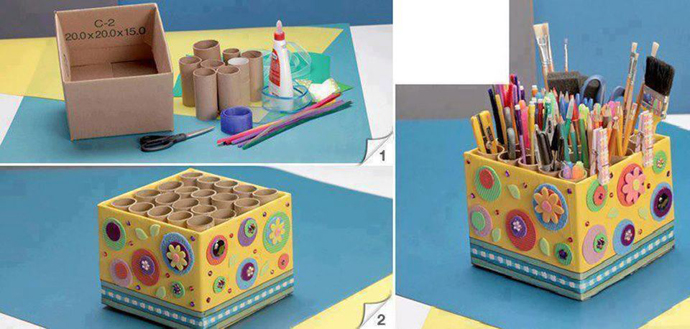 5
Ambalaj atıklarının toplanması ve ayrılması
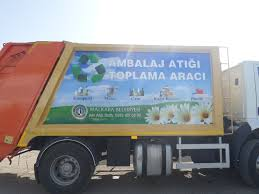 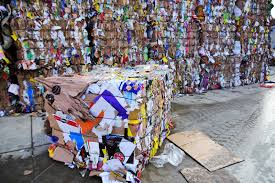 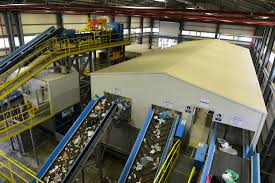 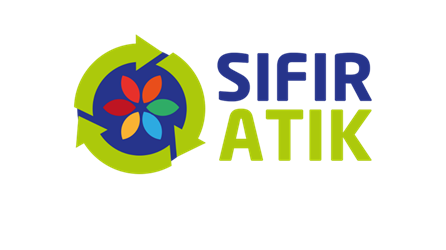 Kağıt, karton geri kazanımı
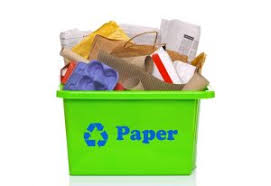 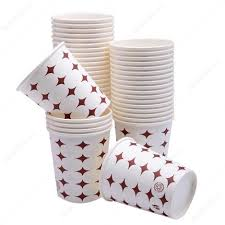 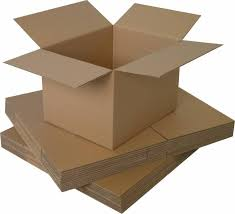 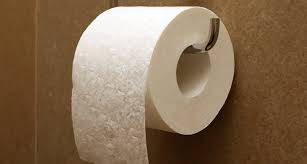 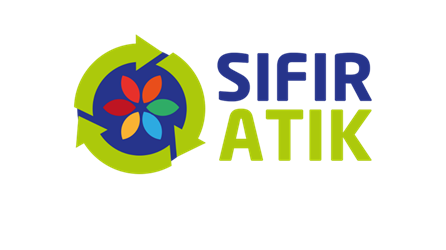 [Speaker Notes: Kullanılmış kağıdın tekrar kâğıt imalatında kullanılması hava kirliliğini %74-94, su kirliliğini %35, su kullanımını %45 azaltabilmektedir. Örneğin bir ton atık kağıdın kâğıt hamuruna katılmasıyla 8 ağacın kesilmesi önlenebilmektedir.

Geri kazanılmayan kağıtlar
Yağlı kağıtlar ve plastik içeren kağıt ambalajlar
Fotoğraflar
Hijyenik kağıtlar (kağıt mendil, kağıt havlu)
Alüminyum veya folyo bileşimli kağıt ambalajlar
Karbon kağıdı
Duvar kağıd]
ESKİ LASTİKLER….
8
ESKİ LASTİKLER…
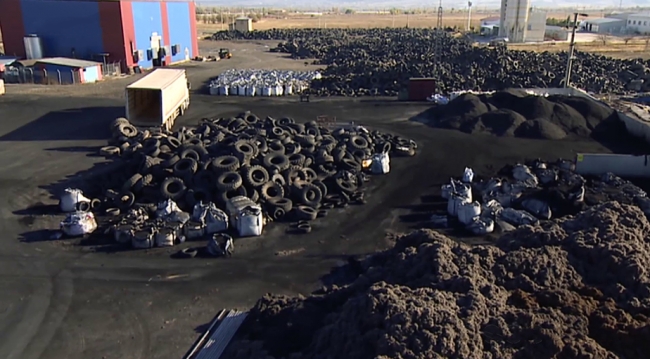 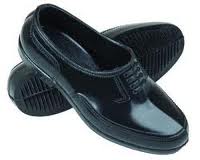 9
TOPLAMA MODELİ
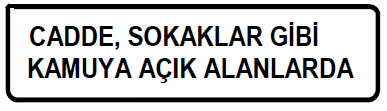 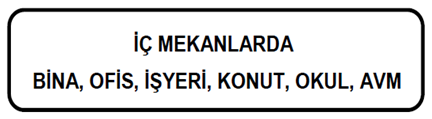 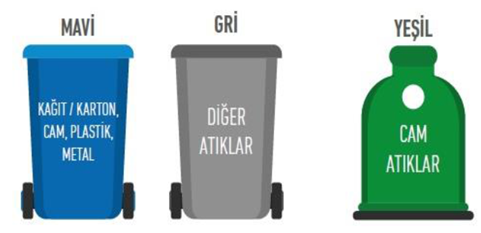 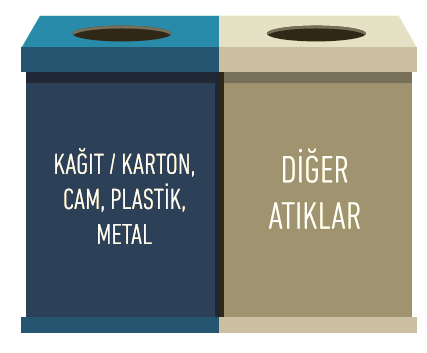 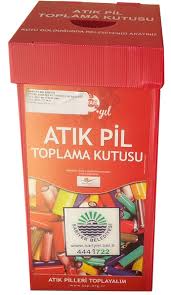 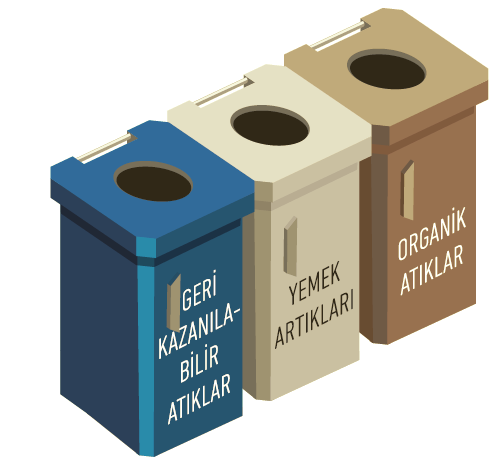 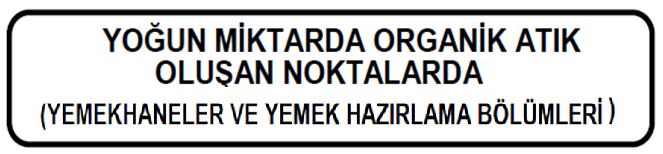 ÇÖP KOVALARI GİTTİGERİ DÖNÜŞÜM DÖNEMİ BAŞLADI
SINIF VE OFİSLERDEKİ ATIKLARI
KORİDORLARA YERLEŞTİRİLEN GERİ DÖNÜŞÜM KUTULARINA ATMALIYIZ!
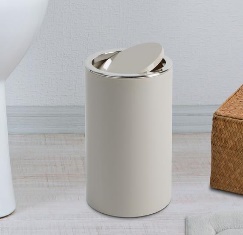 ÇÖP KOVASI
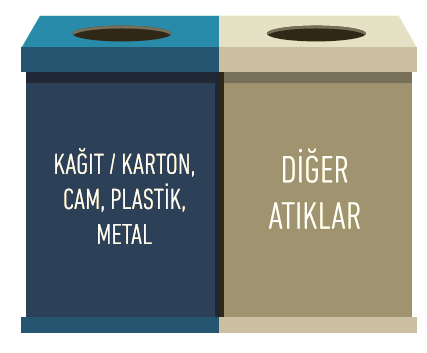 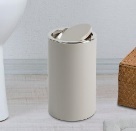 11
HACİM AZALTMA TEKNİKLERİ
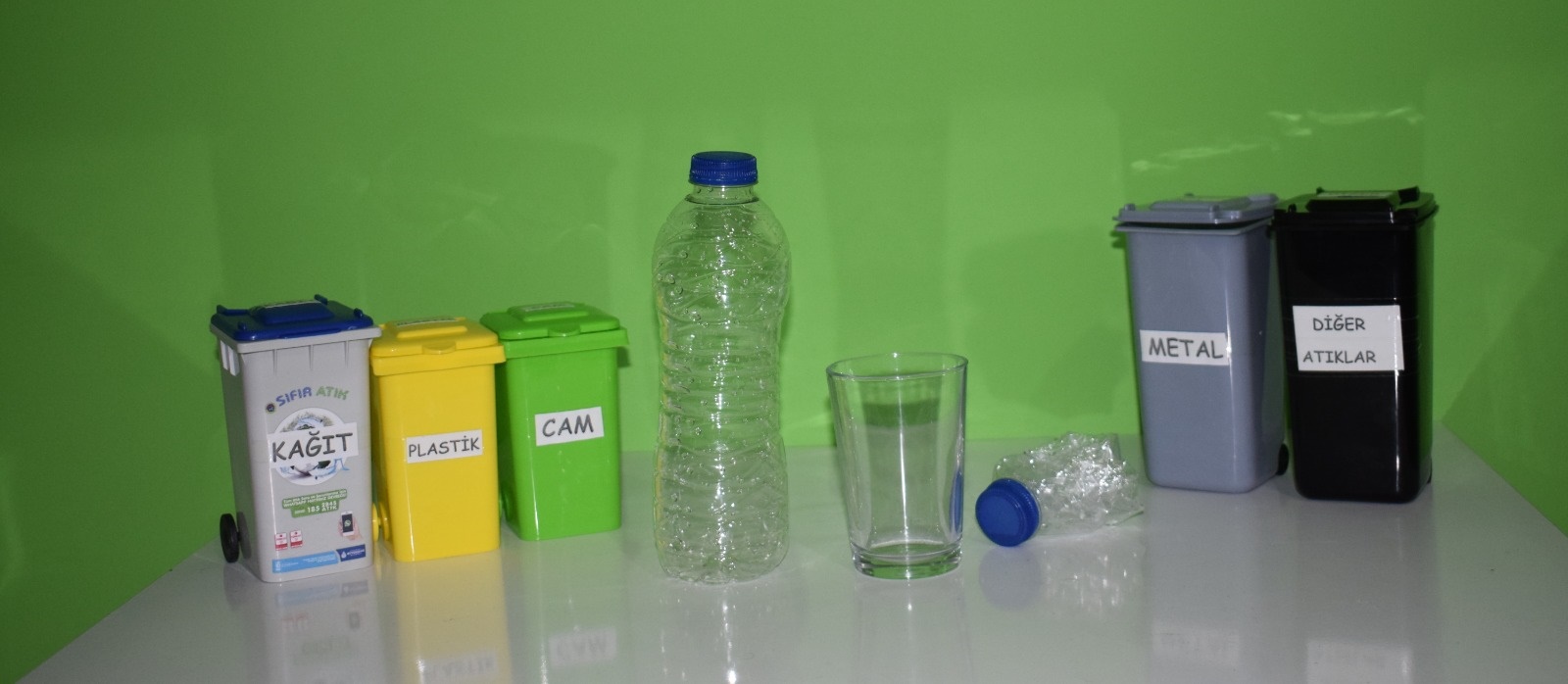 500 ml
200 ml
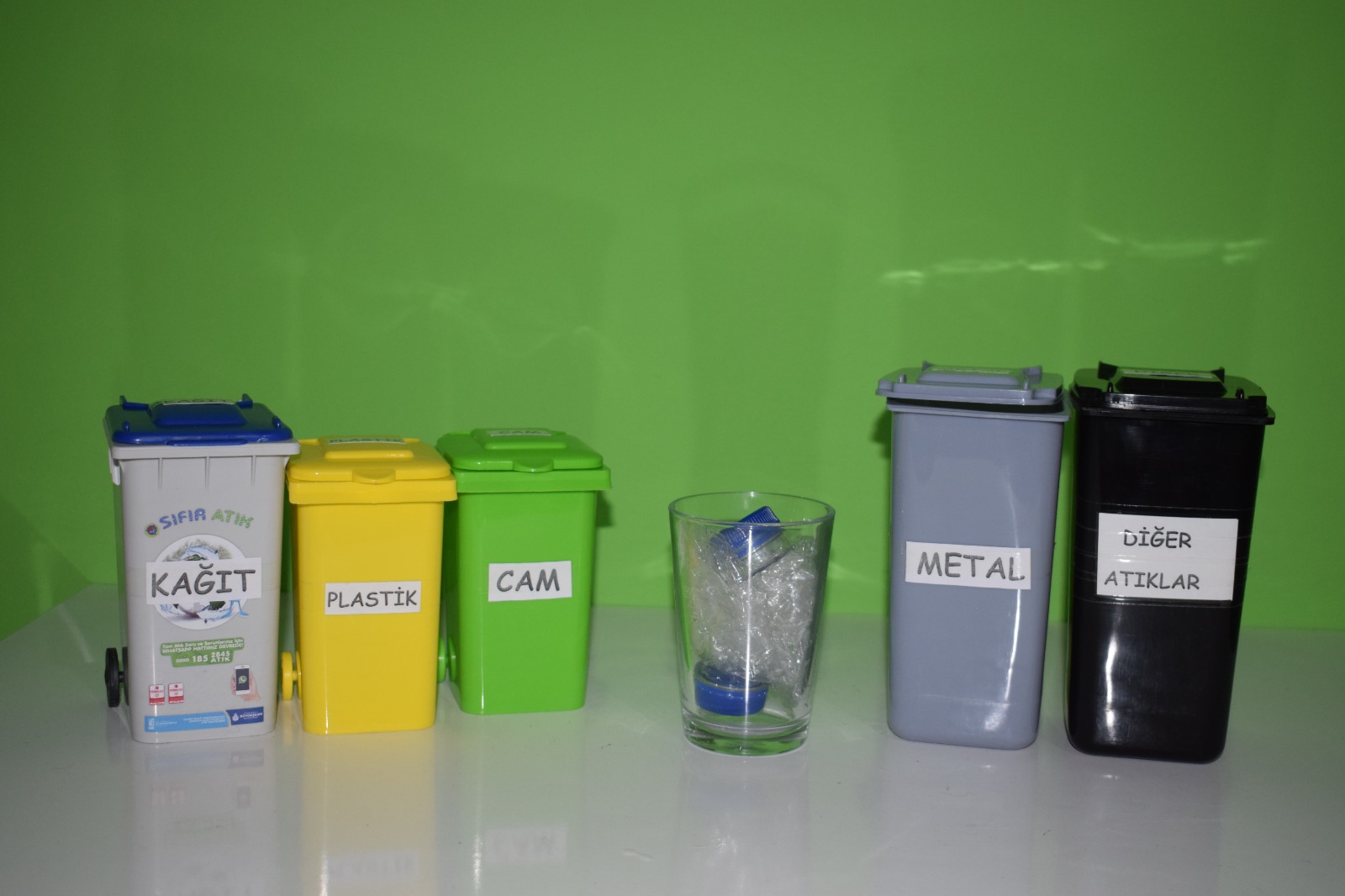 Hacim azalması: %80
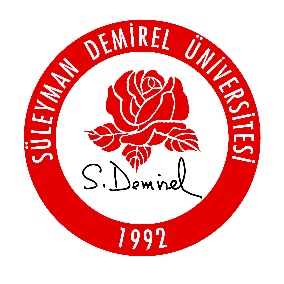 SDÜ TOPLAMA MODELİ
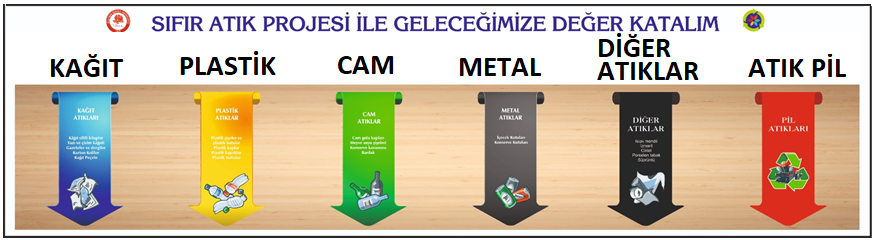 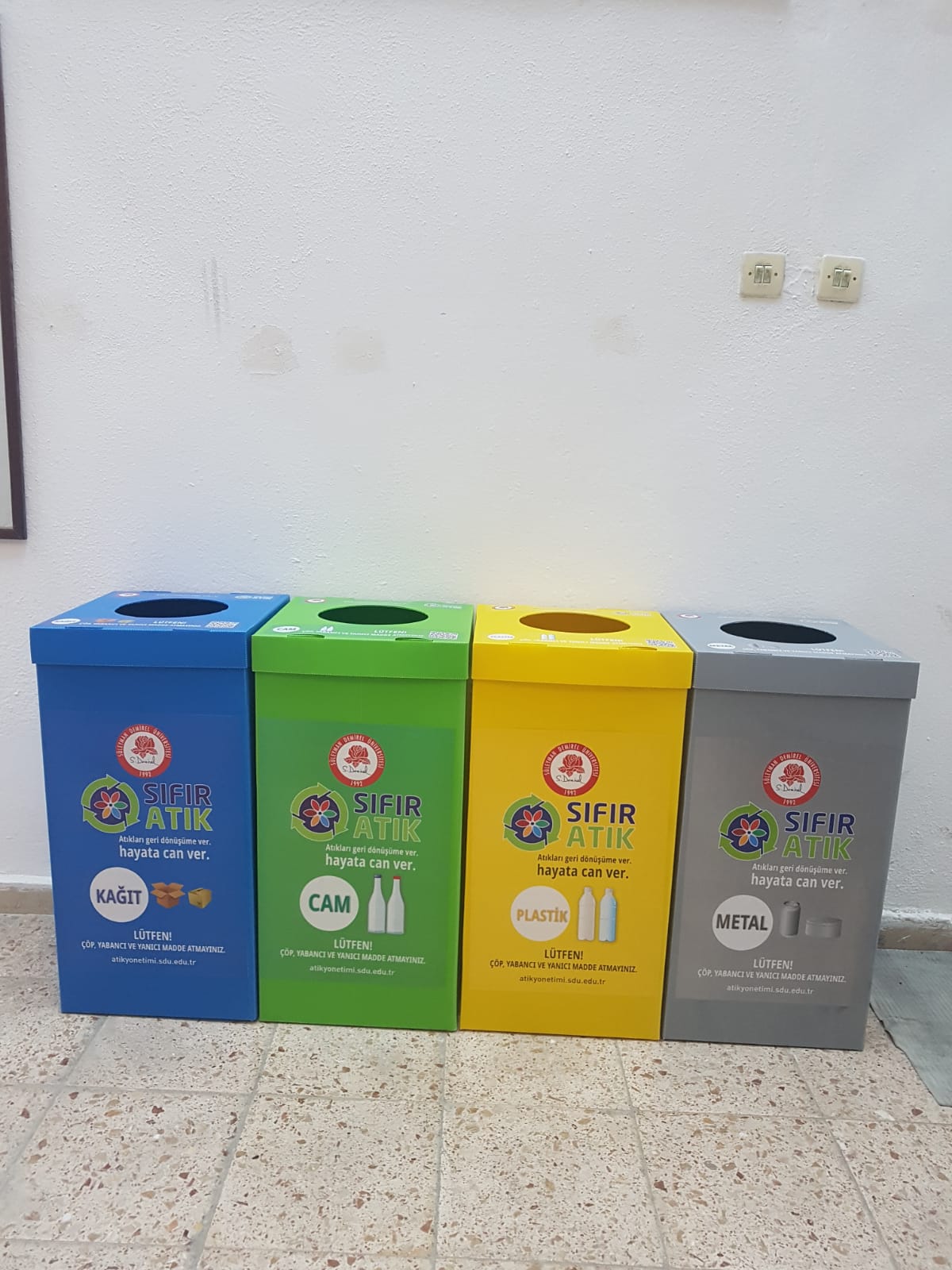 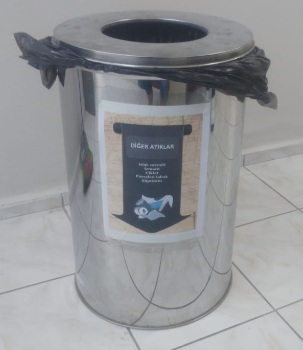 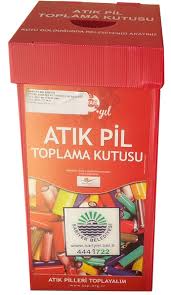 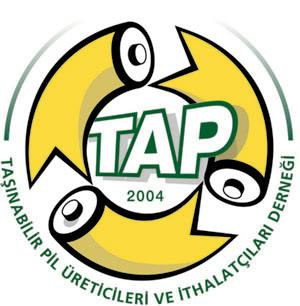 Atık piller,

İçeriğinde bulunan ağır metaller nedeniyle çevre ve insan sağlığına zararlı etkilerde bulunabilecek atıklardandır ve ayrı toplanması gereklidir.
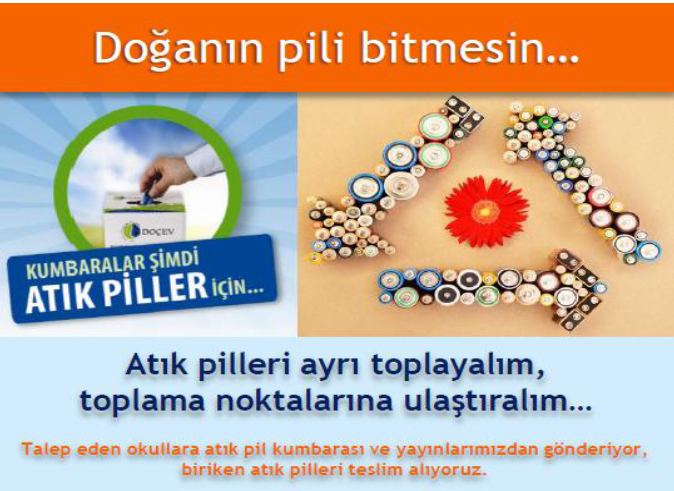 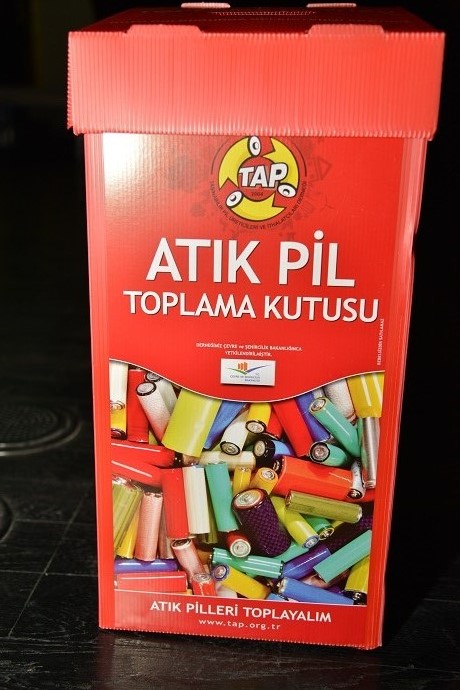 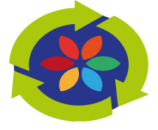 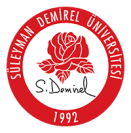 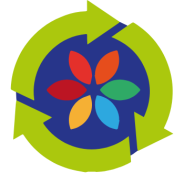 https://www.tap.org.tr/
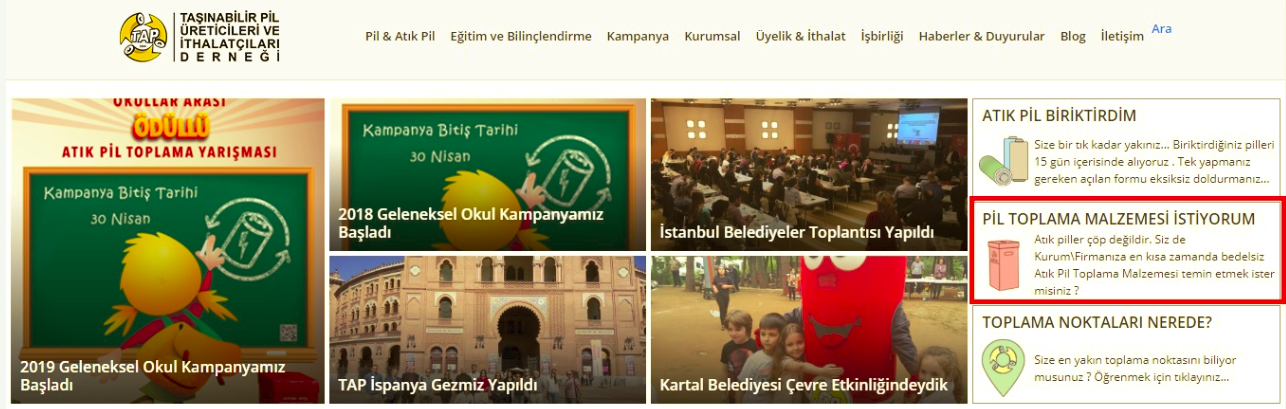 GERİ DÖNÜŞÜME HAZIRLIK!!!!
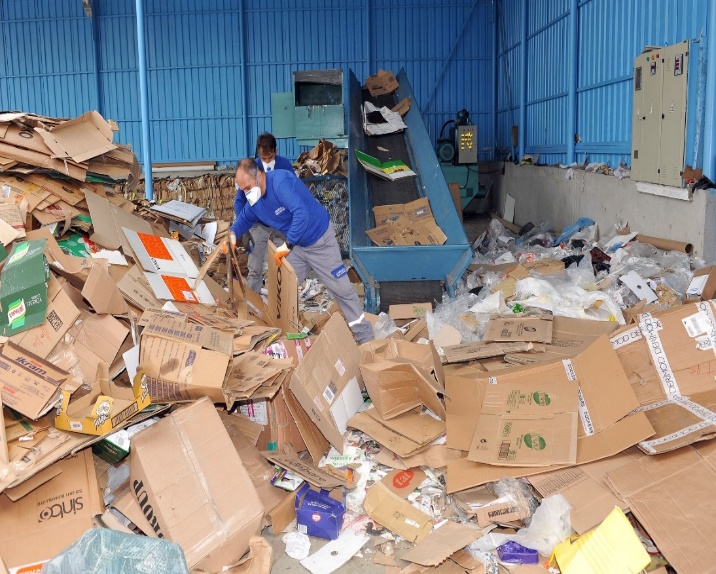 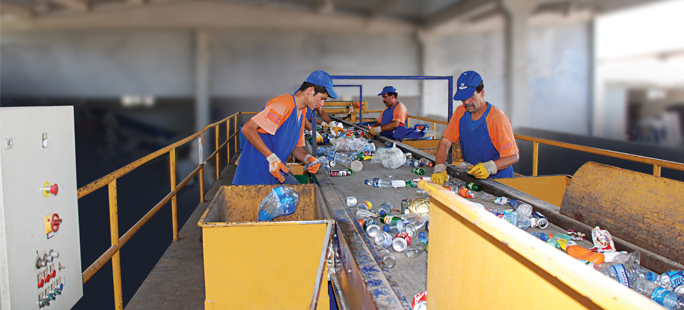 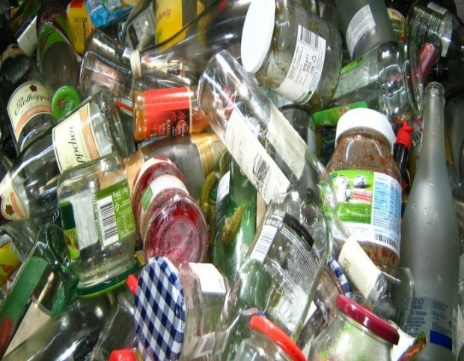 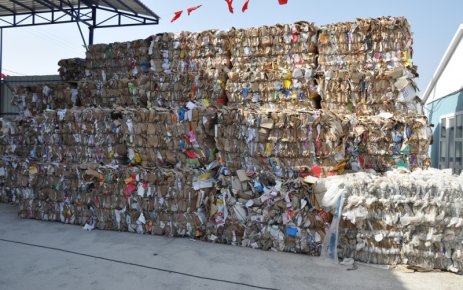 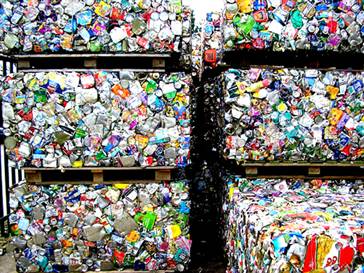 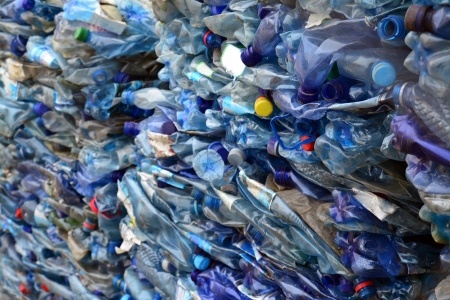 22 Nisan 2019
16
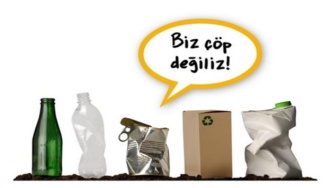 GERİ DÖNÜŞÜM!!!
AMBALAJ ATIKLARI
PLASTİK GERİ DÖNÜŞÜMÜ
KAĞIT GERİ DÖNÜŞÜMÜ
CAM GERİ DÖNÜŞÜMÜ
METAL GERİ DÖNÜŞÜMÜ
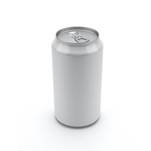 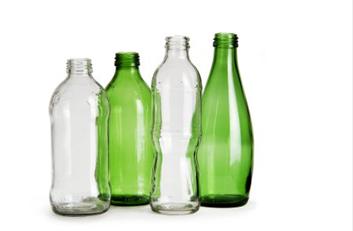 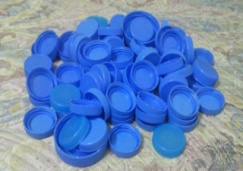 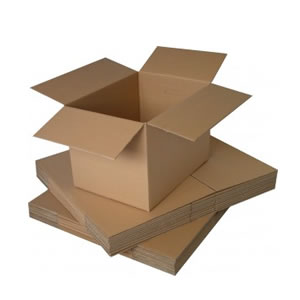 Alüminyum Kutu
Mavi Kapak
Karton
Cam Şişe
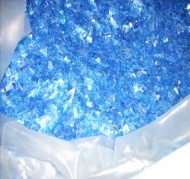 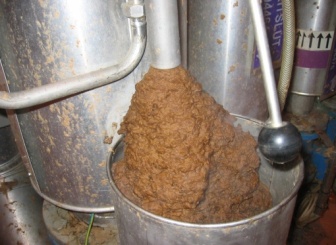 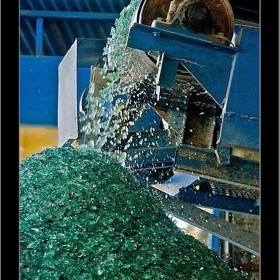 Plastik Çapak
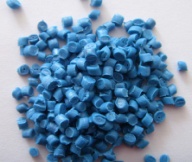 Balyalanmış Alüminyum Kutular
Selüloz Süreci
Plastik Granül
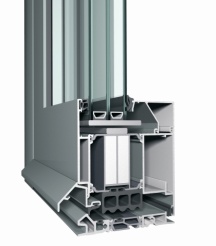 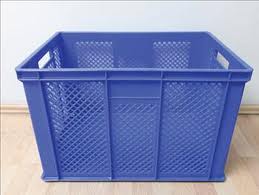 Cam Kırığı
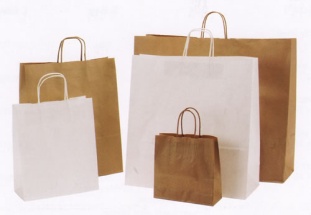 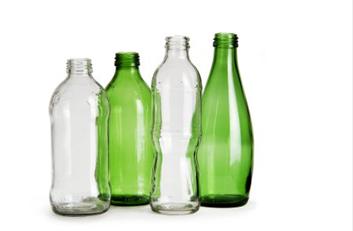 Alüminyum pencereye dönüşüm
Alışveriş Çantaları
Plastik Mavi Kasaya Dönüşüm
Cam Şişe
22 Nisan 2019
17
Metal geri dönüşüm süreci
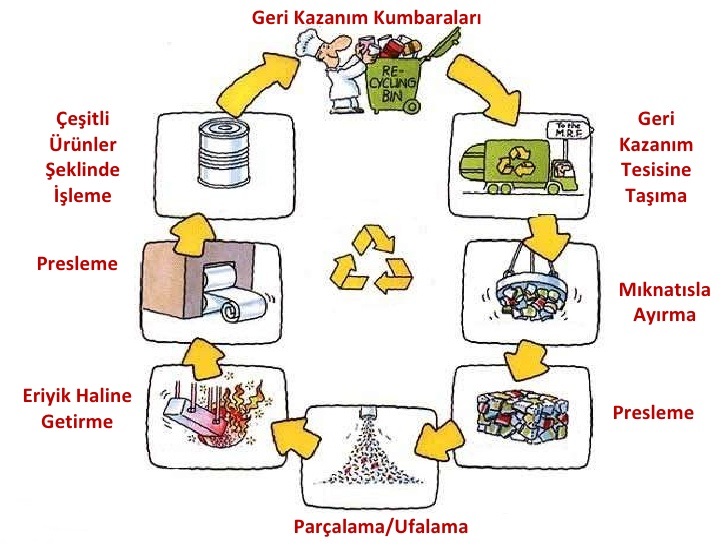 KULLANILMIŞ YAĞLAR…
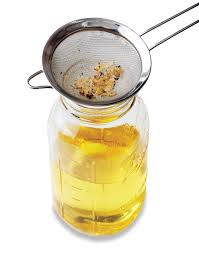 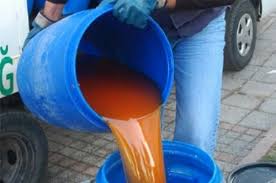 19
YER ALTI SULARINA KARIŞARAK AÇIK DENİZLERE ULAŞIR, SUDA YAŞAYAN CANLILARIN OKSİJENSİZ KALARAK ÖLÜMLERİNE SEBEP OLUR.
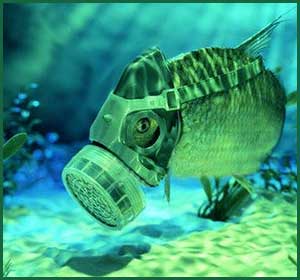 20
KANALİZASYON BORULARINDA TAŞLAŞIR, ZAMANLA TIKANMASINA SEBEP OLUR
21
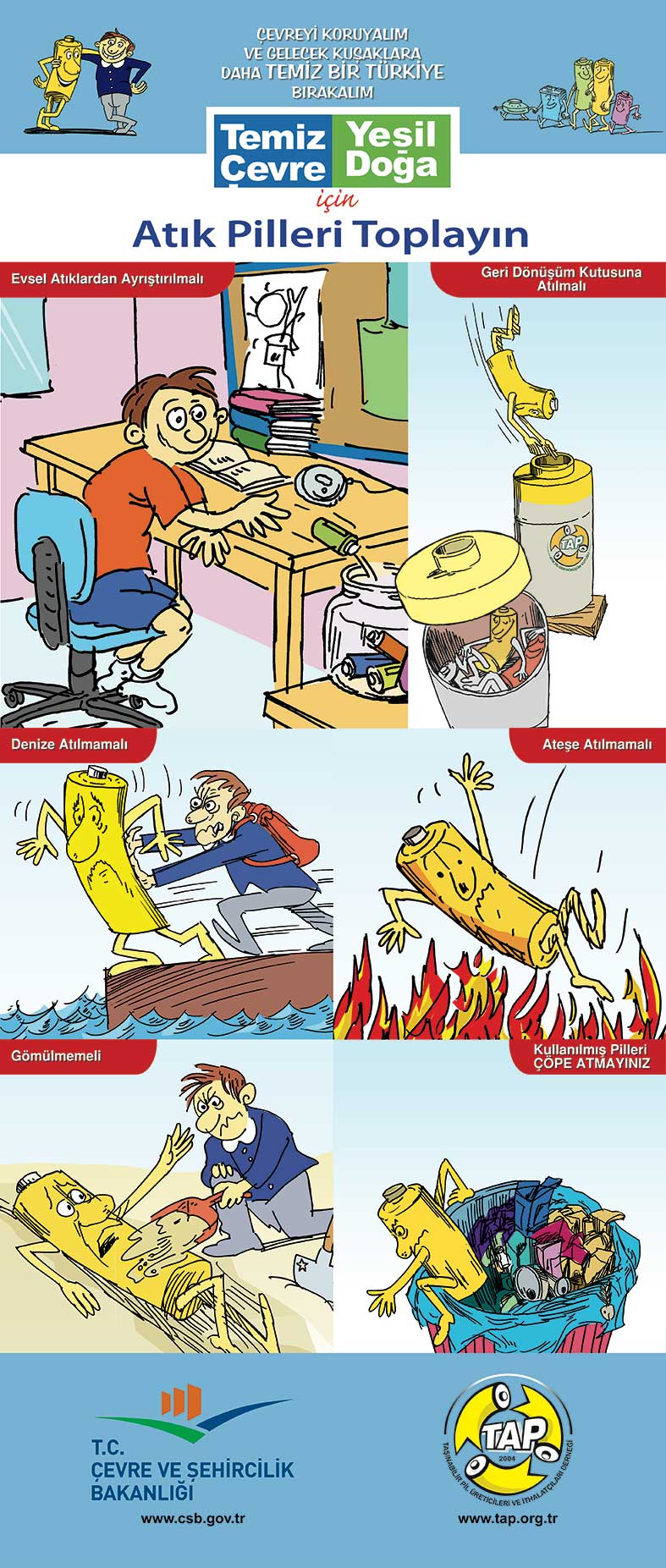 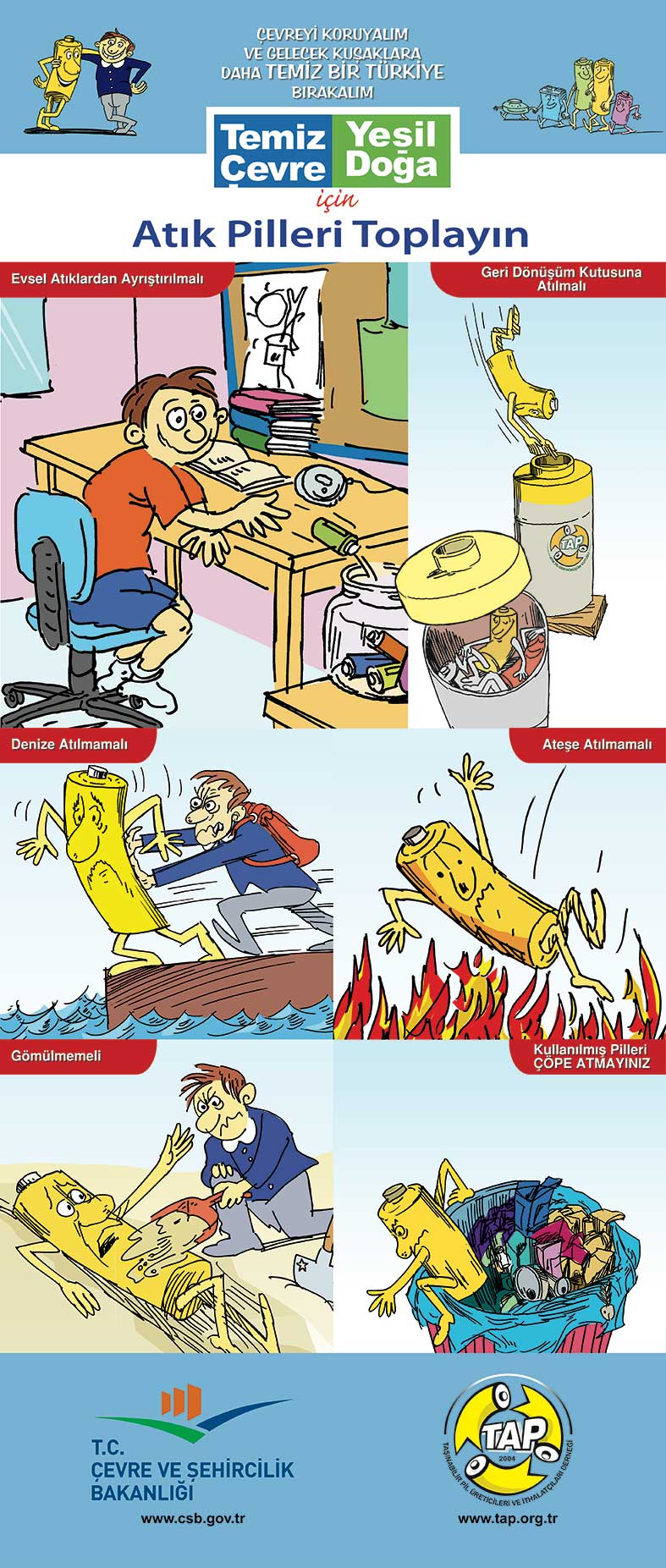 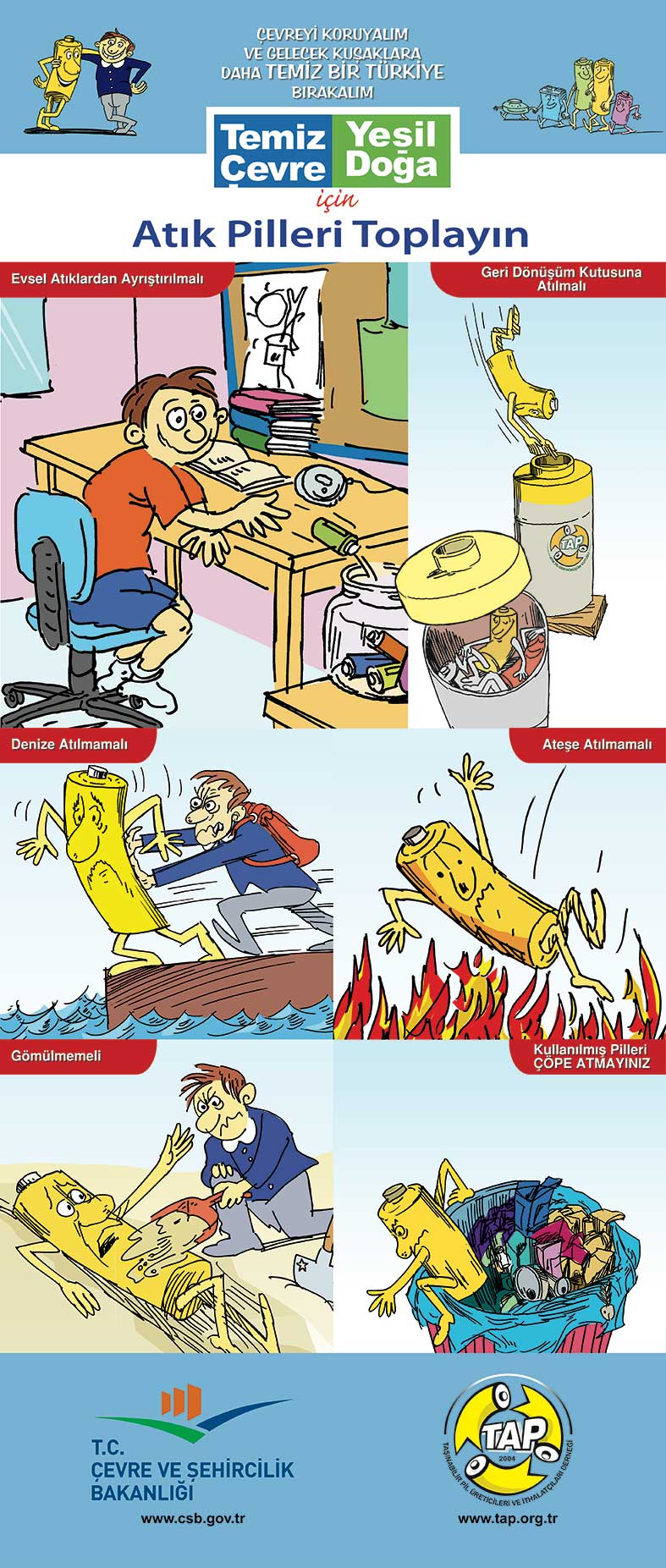 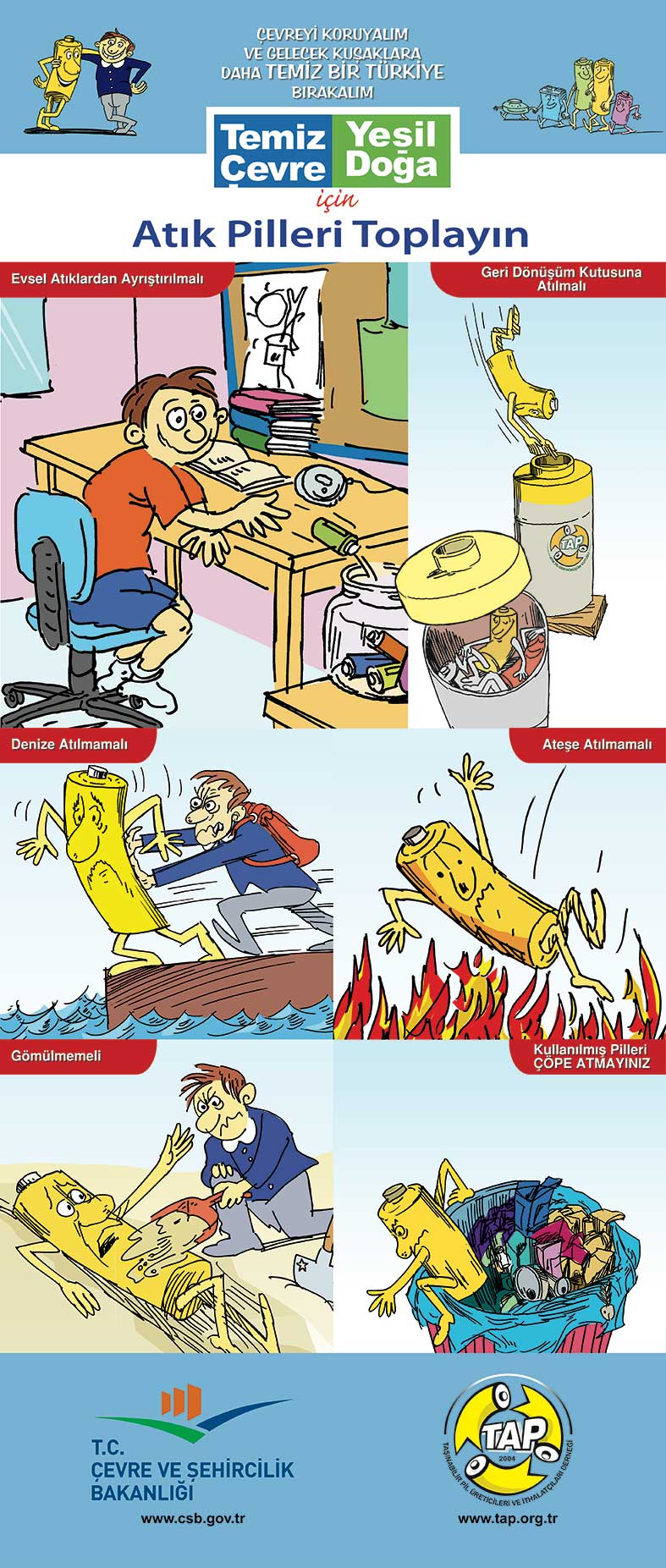 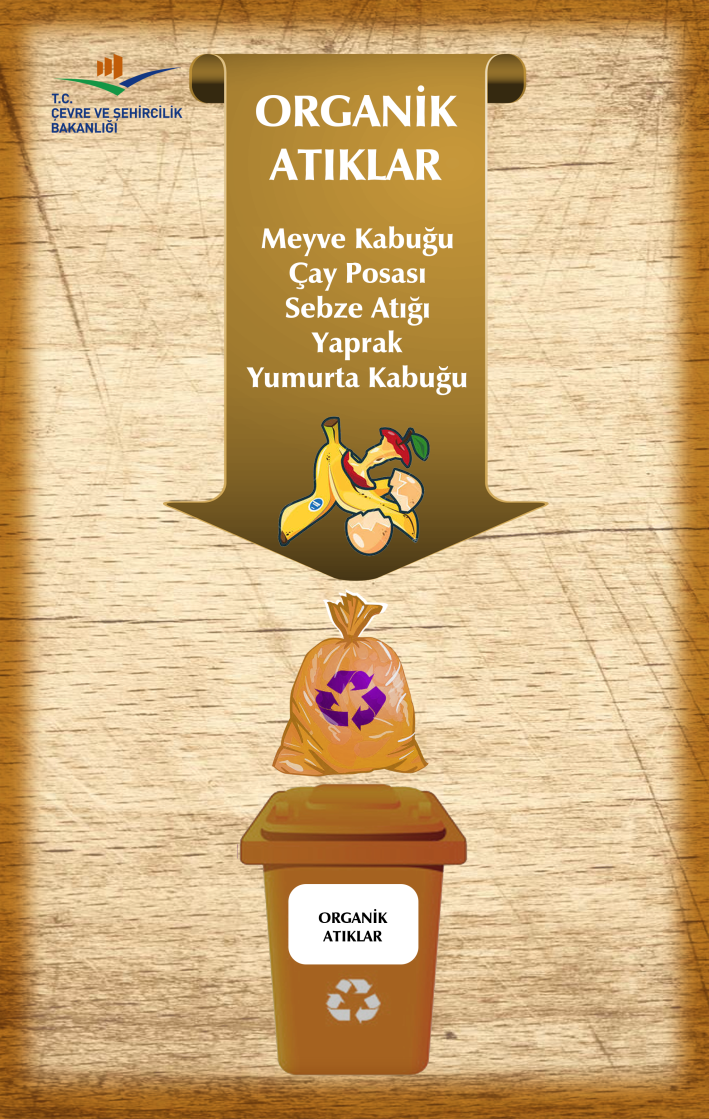 23
Kompostlaştırma
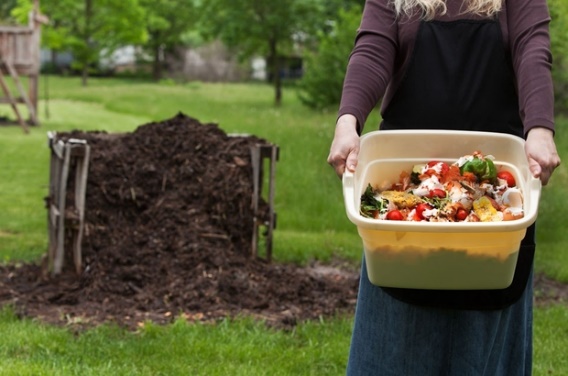 24
Açık alanda kompost
Makinada kompost
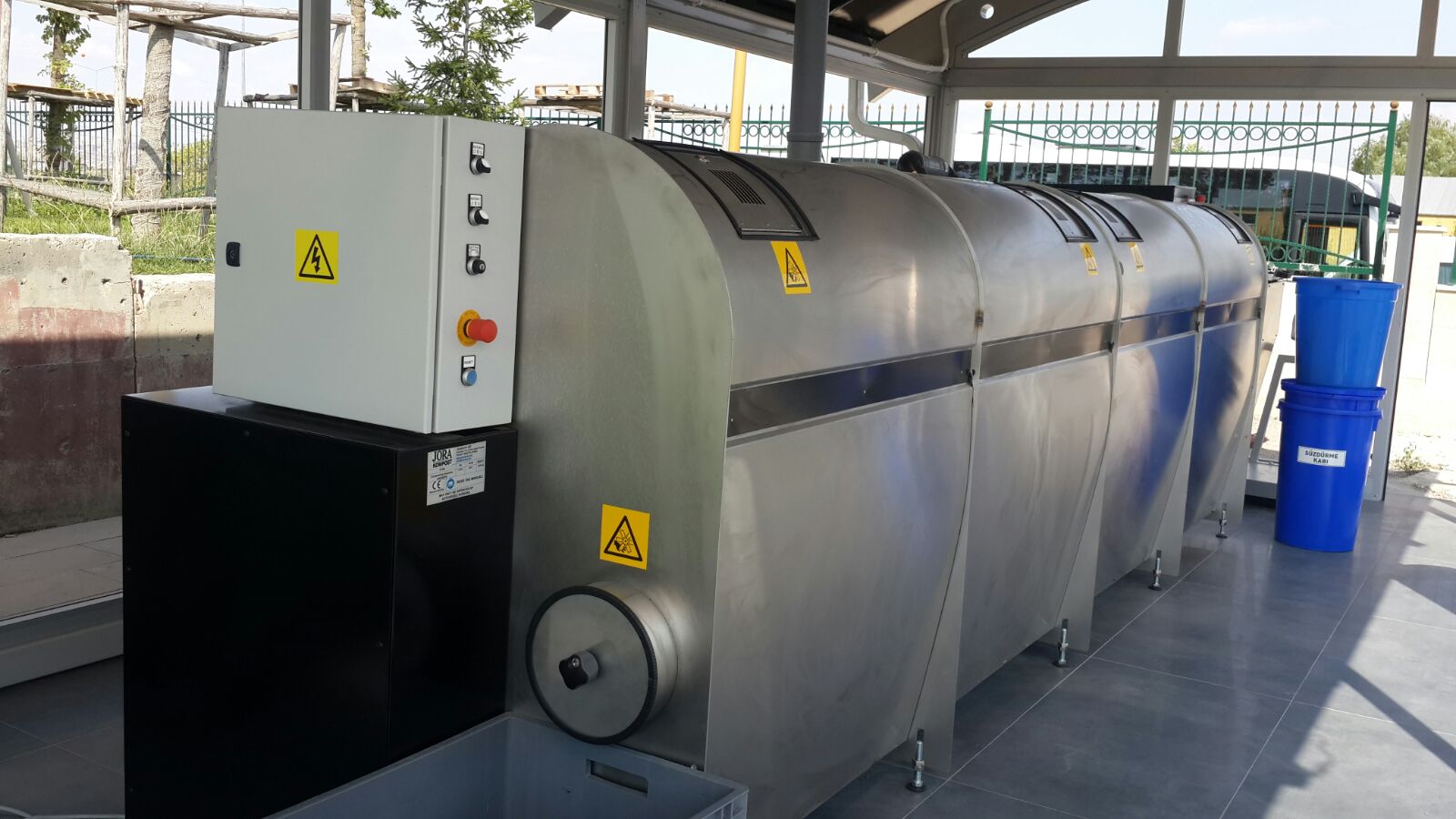 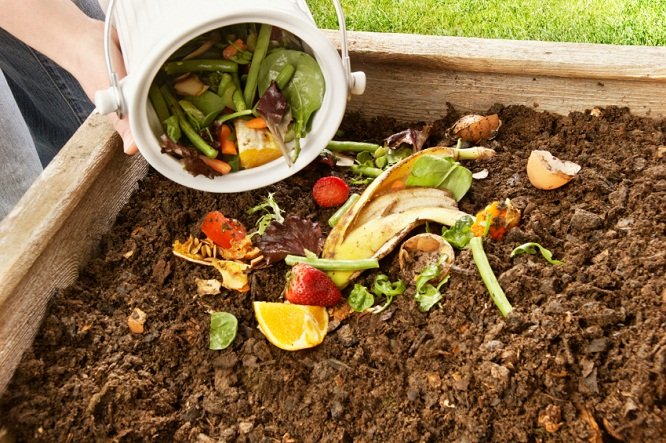 25
26
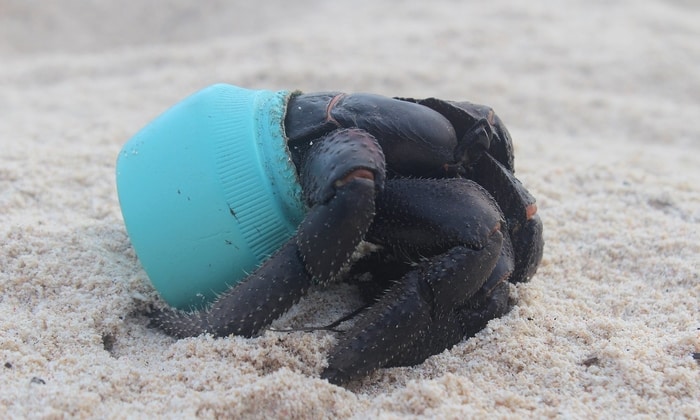 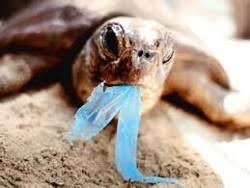 27
2050 yılında kutup bölgesinde ilk defa buzulların tamamen eriyeceği bir yaz mevsimi yaşanacak!!!
Denizlerde balıklardan çok plastik bulunacak…
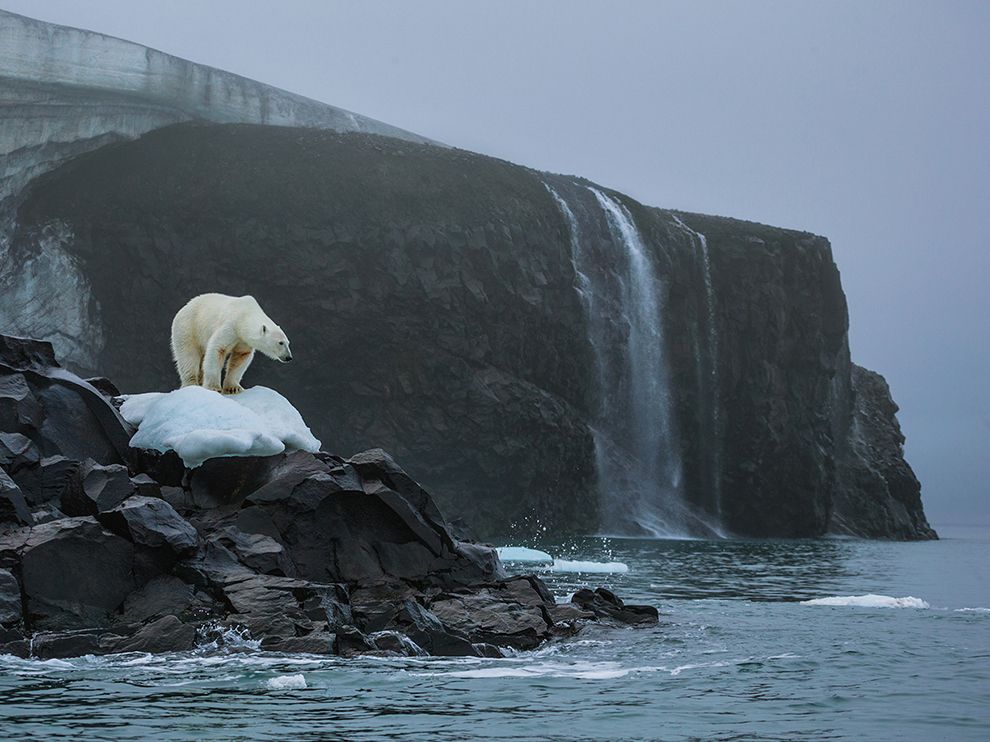 28
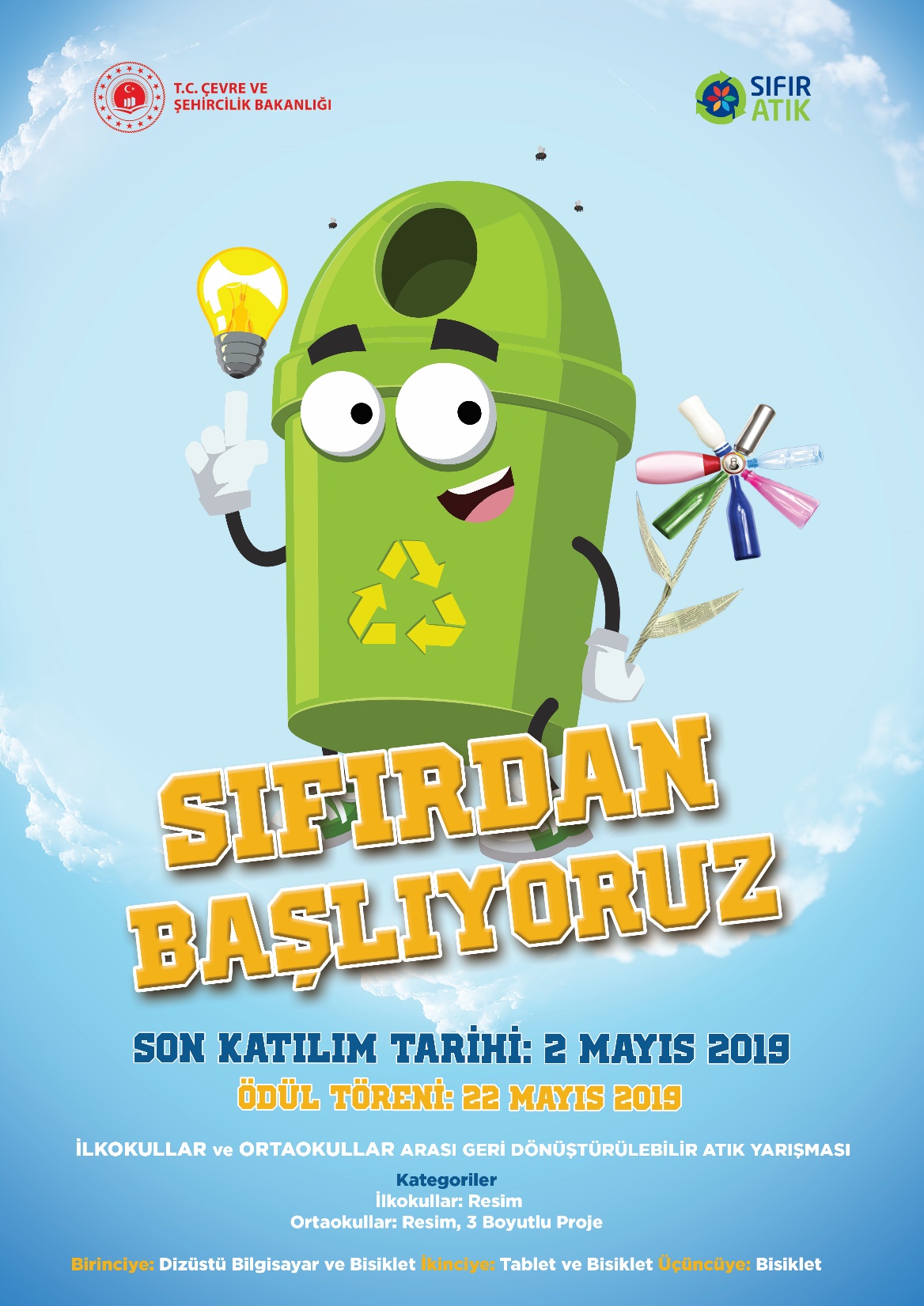 Sıfır atık yarışması
https://www.sifiratikyarismasi.com/
KATEGORİLER
RESİM
3 BOYUTLU PROJE
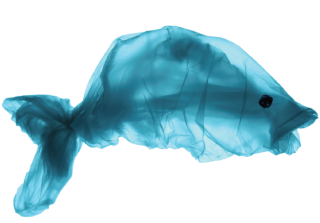 22 Nisan 2019
29
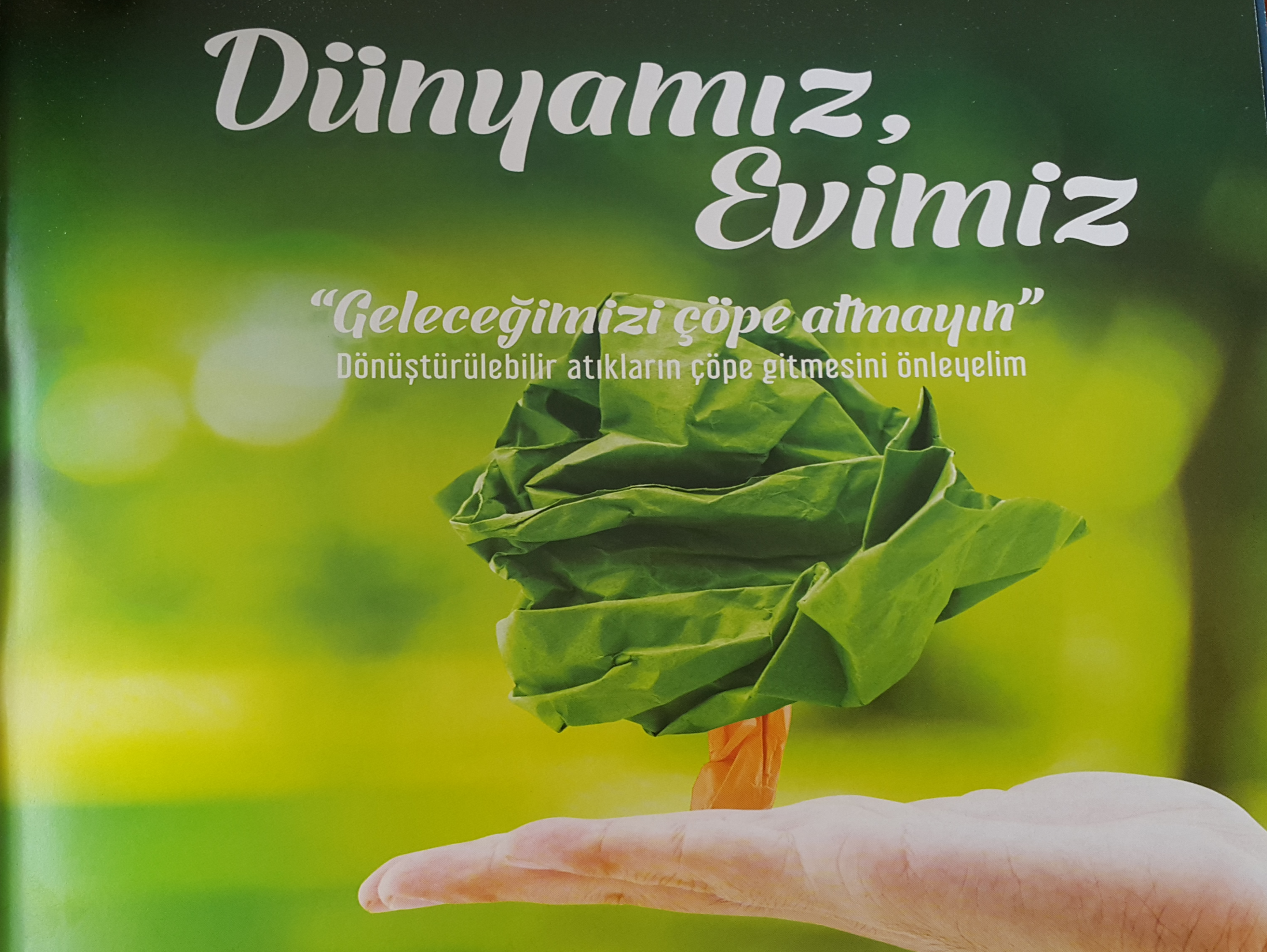 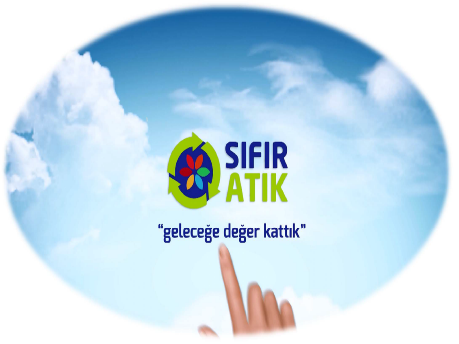 GÖNÜLLÜLER
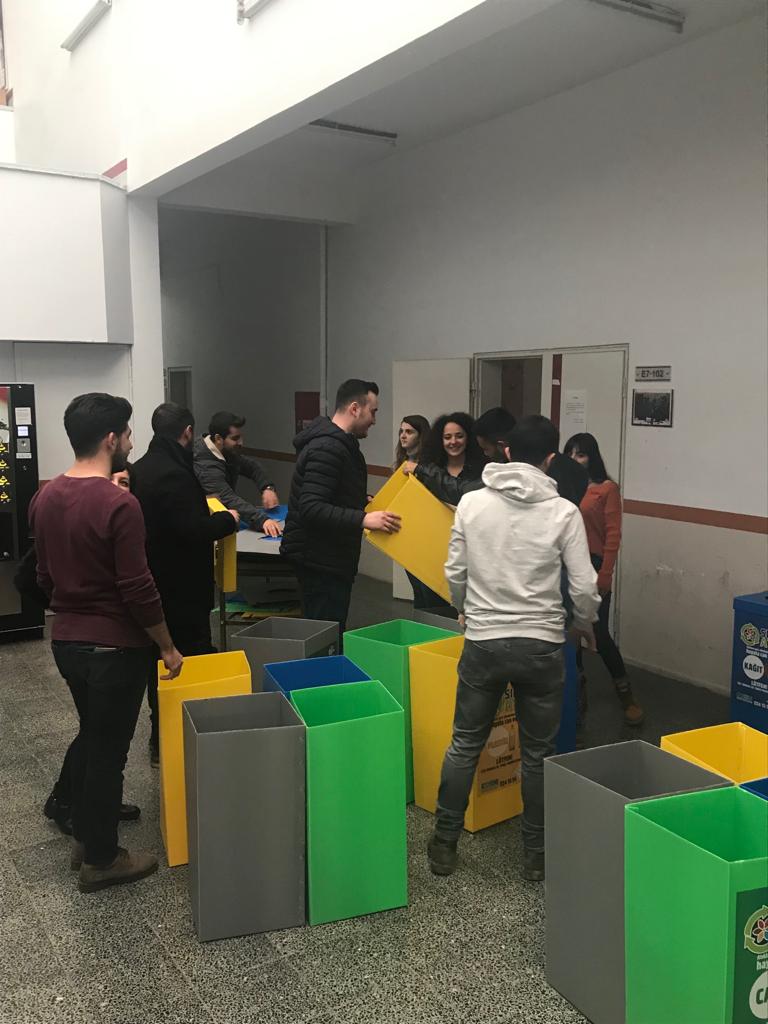 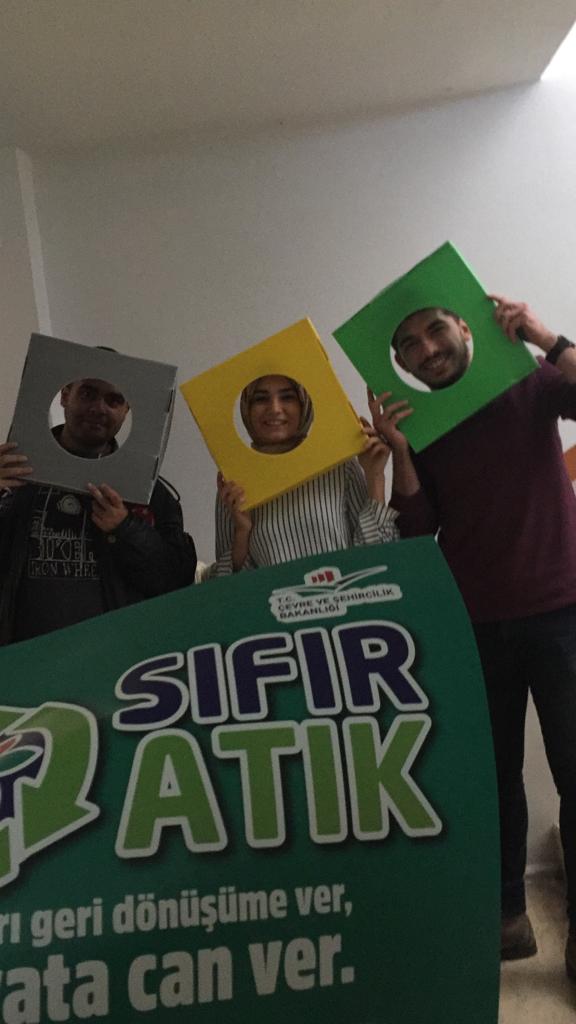 22 Nisan 2019
31
TEŞEKKÜRLER
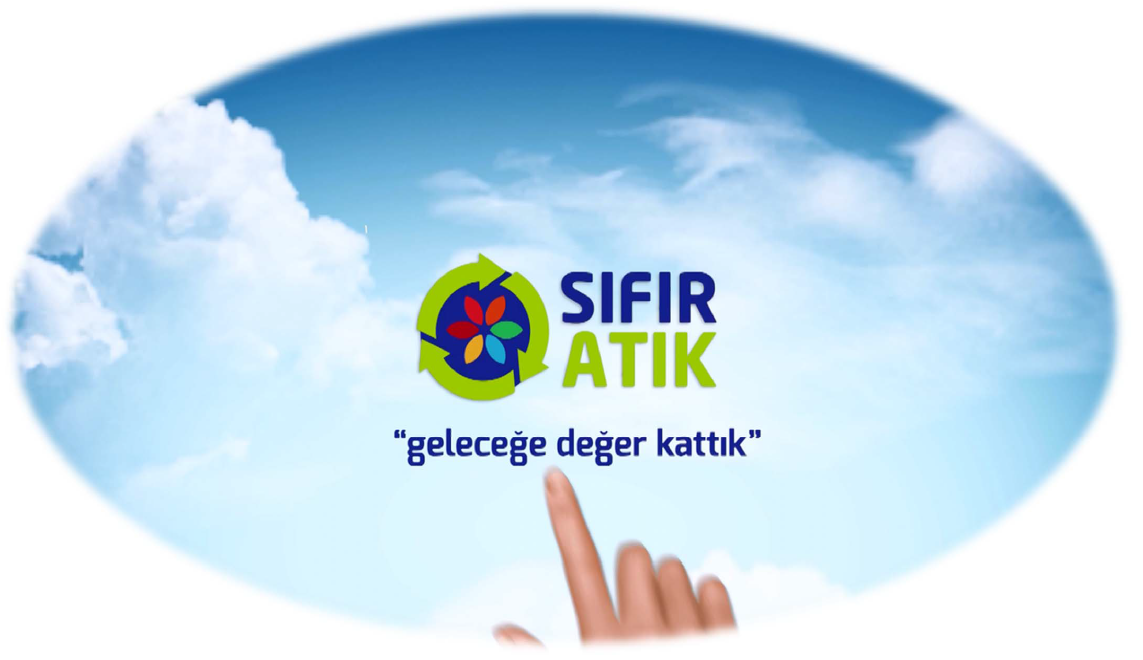 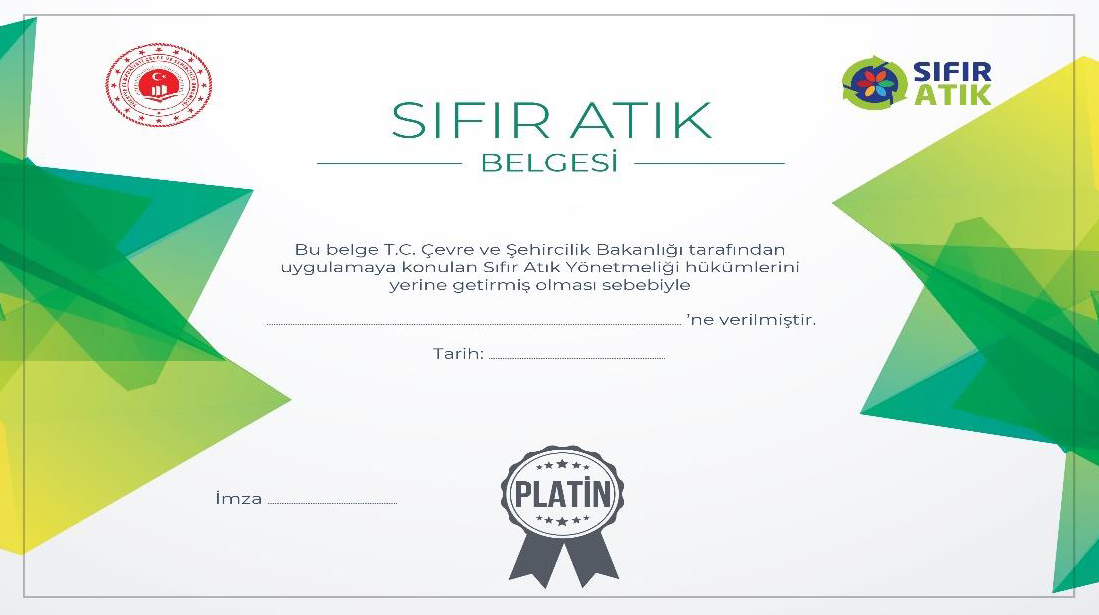 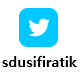 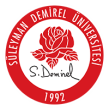 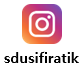 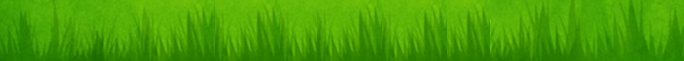 sifiratik.gov.tr            atikyonetimi.sdu.edu.tr
22 Nisan 2019
32